Challenge mathématique 2024 – 2025
Manche 2 – Niveau 2A

Calcul mental : problèmes à proposer pour continuer à s’entraîner
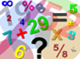 Mission mathématiques 68
Une mosaïque est faite de 100 de petits carreaux de couleurs. Il y a 60 carreaux rouges, 30 carreaux orange. Les autres sont jaunes. Combien y a-t-il de carreaux jaunes ?
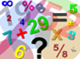 Mission mathématiques 68
Une mosaïque est faite de 100 de petits carreaux de couleurs. Il y a 20 carreaux rouges, 40 carreaux orange. Les autres sont jaunes. Combien y a-t-il de carreaux jaunes ?
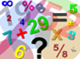 Mission mathématiques 68
Une mosaïque est faite de 100 de petits carreaux de couleurs. Il y a 50 carreaux rouges, 20 carreaux orange. Les autres sont jaunes. Combien y a-t-il de carreaux jaunes ?
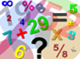 Mission mathématiques 68
Dans l’atelier du dessinateur, il y a 80 feutres verts et 40 feutres bleus. Combien y a-t-il de feutres verts de plus que de feutres bleus ?
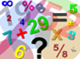 Mission mathématiques 68
Dans l’atelier du dessinateur, il y a 60 feutres verts et 30 feutres bleus. Combien y a-t-il de feutres verts de plus que de feutres bleus ?
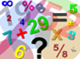 Mission mathématiques 68
Dans l’atelier du dessinateur, il y a 90 feutres verts et 45 feutres bleus. Combien y a-t-il de feutres verts de plus que de feutres bleus ?
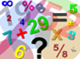 Mission mathématiques 68